ERP Hosting - Finally, Why Didn’t We Do This Sooner?
Educause Connect Chicago
March 17, 2014
Copyright Steve Reinhardt and Colleen Nagy 2014. This work is the intellectual property of the author. Permission is granted for this material to be shared for non-commercial, educational purposes, provided that this copyright statement appears on the reproduced materials and notice is given that the copying is by permission of the author. To disseminate otherwise or to republish requires written permission from the author.
Presenters
Colleen Nagy
Senior Director, Design & Build
CWRU
Central ITS division

30 years in IT
Lego fan
Steve Reinhardt
Associate Director, Build 
CWRU
Central ITS division

Almost 20 years in IT
Father of three, all Lego fans
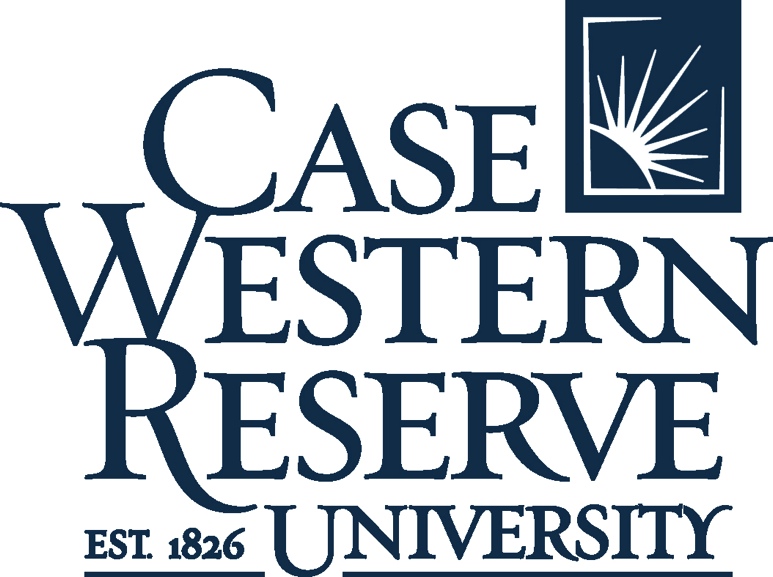 [Speaker Notes: 16+ years in IT.  
10 years in hosted solutions with IBM.  
2 years in Higher Ed
Explain lego reference
Asked 7-yr-old son for some lego jokes (most common medical procedure, hate to stay in the box “claustropho-brick”)]
Lessons Learned
Remain committed, but listen openly to constituents
Remember what the key objectives are throughout
Quantify, quantify, quantify
Engage experts when group realizes limitations

Communicate often with stakeholders at all levels
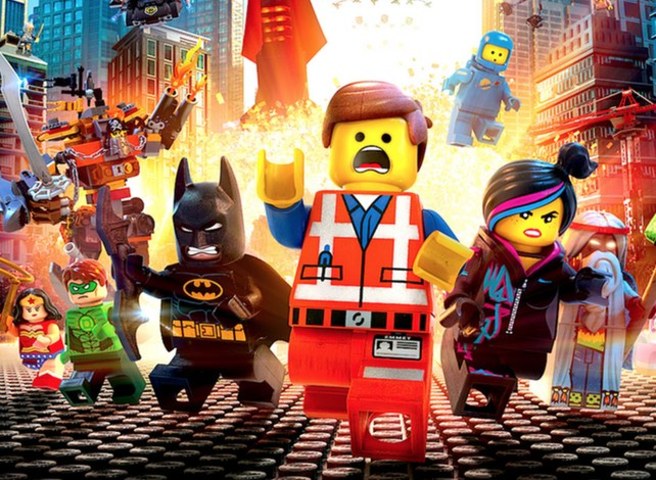 [Speaker Notes: SJR
We had executive commitment which propelled initiative, but had to stay open-minded to all parties
There were many other potential benefits raised, but had to keep scope to the four key ones
We were MUCH more successful when we could show our work
I was surprised how much better we all were when we strategically engaged experts – vendor, contracts, partners
We had couple stretches when we were heavily engaged in committee work.  Had to make sure all levels knew what was going on.  Especially staff.]
Other Challenges
Deferred maintenance
Staffing issues
Budget constraints
Contract process
End user concerns
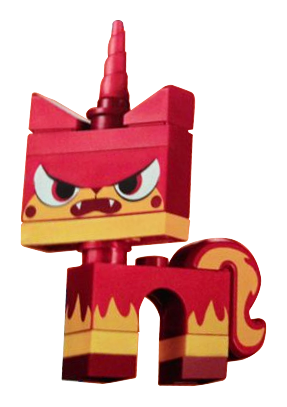 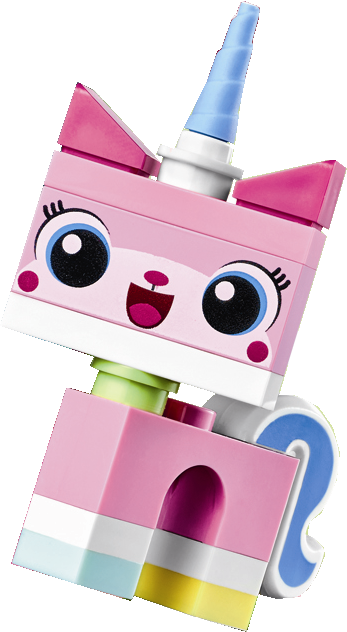 [Speaker Notes: MCN
Servers are still Solaris and nine years old
End users and support teams were like Princess Uni-Kitty
Had built a pretty wonderful world, but struggled when we couldn’t make changes fast enough or continued to have support problems
Very patient and never unreasonable, just an indicator that we had to do something]
The Master Builders
There are a lot of great people to help you solve your problem…in ways you might not expect
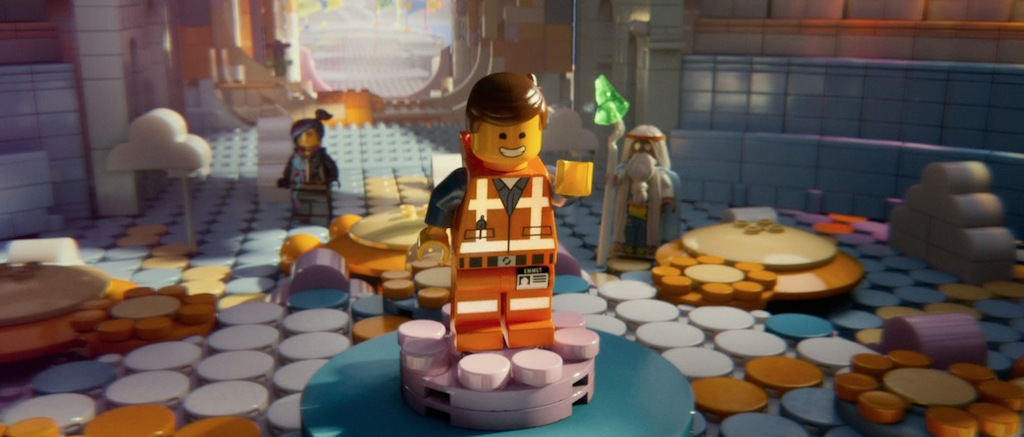 [Speaker Notes: SJR
Made up of the service owner from each pillar, directors from ITS and me to facilitate
Partner also brought their master builders]
Initiative Timeline
2010
Oracle presented proposal on hosting approach
2011
Formed steering committee with higher ed consultant
Committee defines four objectives of the initiative
2012
Release RFP to six vendors (March)
Compared responses and narrowed to two (May)
Committee reviewed solutions, costs (July-December)
Data Center visits with vendors (December)
2013
Selected final vendor (March)
Engaged contract specialist (March)
Contract negotiations (April – June)
Executive final recommendation (June)
Board of Trustees presentation (September)
[Speaker Notes: MCN
Central ITS re-organized in July 2011, which shifted whole org to D-B-R
I was hired in 2012 as the RFP was sent to vendors]
Master Builder / Micromanager?
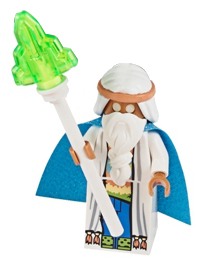 [Speaker Notes: SJR
Explain the two characters (Vitruvius & micromanager) 
Contract specialist - 
PRO: Very good terms added to final contract, created boilerplates for other contracts
CON: Contract went from 20 – 120 pages, partner was unaware this was coming, significant delay, was outsourcing focused, not hosting
Lesson is try to do big things like this quickly and openly so adequate planning]
RFP Split in Four Parts
Hosting Services
Infrastructure & non-application support, plus D/R and backups

Production Support
Break-fix, service request and interfaces 

Maintenance
Application and database patching, bundles, regulatory releases and feature packs, including PeopleTools

Application Development
Cost of one full-time developer for 1800 hours
[Speaker Notes: MCN
Vendors were allowed to bid on some or all of the components
We were allowed to select some or all of the components]
Vendor RFP Scorecards
[Speaker Notes: SJR
How we compared the RFPs
Had each member of the steering committee fill out the form and then tallied vendor scores
Weighting was agreed to by the committee beforehand
I went through each RFP and mapped the critieria to the section and page
I have embedded a generic version on the last slide of the slidedeck]
How We Compared RFPs
[Speaker Notes: SJR
Better detail of the type of criteria we used.]
Key Objectives
Improve Service and Raise Performance Levels
Reduce Risk
Enhance Business Continuity
Shift Resources to University Priorities
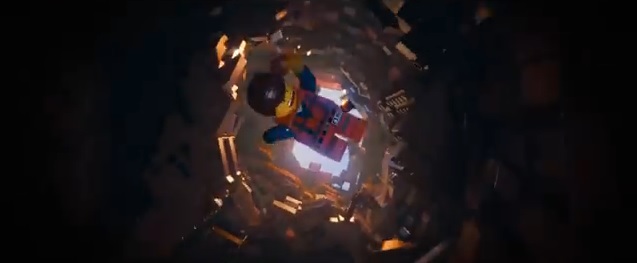 [Speaker Notes: MCN
These were the guiding principles throughout the entire life of the initiative and still frame what we are doing with the transition]
1. Improve Service
[Speaker Notes: MCN
1. We struggle to learn new functionality with each new release.  IB was one example, customization cleanup after bundles was another.
2. Sought a partner that had a strong relationship with Oracle.  Platinum partnership. Struggling with time to close Oracle incident tickets
3. Performance tuning was a two-edged problem.  Had to spend significant money to have the tuning solution, but only used it once in three years.
4. SOLARIS – very limited support knowledge.  EOL HW.]
2. Reduce Risk
1 indeed.com data 7/2013
2 2013 IBM Data Center assessment
[Speaker Notes: SJR
1. Retirees were never backfilled.  Planned transitions out of PS support caused issues as project timing took longer.  Cleveland ITS market is very competitive.
We have about 800GB of production data, but use about 8 TB on NAS.  Data centers are also physically constrained.
One data center is below ground in basement of library. No auditable security access, space is desired by library]
3. Enhance Business Continuity
[Speaker Notes: SJR
1. CFO demanded (rightly so) that we start doing D/R drills in 2012.
2. Probability is low, but the risk is very high.
3. Having true redundancy is an example of the value add proposition…while staying cost-neutral.]
4. Realign to CWRU Priorities
[Speaker Notes: MCN
1. If we decided not to move to ERP as a Service, other key initiatives are hampered.
2. Many presentations this week will talk about flexibility in peak usage periods.  We are no exception.
3. We have had no budget increase and staff reductions have actually lowered the overall ITS budget.]
One More: Cost Neutral
Spent significant time building cost comparison models
Used 5-year, then 10-year, TCO
We found the cost stayed same, but services and reliability significantly improved.  
Value add, not cost add
Resonated most with senior executives
[Speaker Notes: SJR
Lego joke:
What do lego fans use to create simple cost models and ROI comparisons?
Mini-Figures]
Not all ideas seem good
Had our differences on the final approach
agreed to keep listening
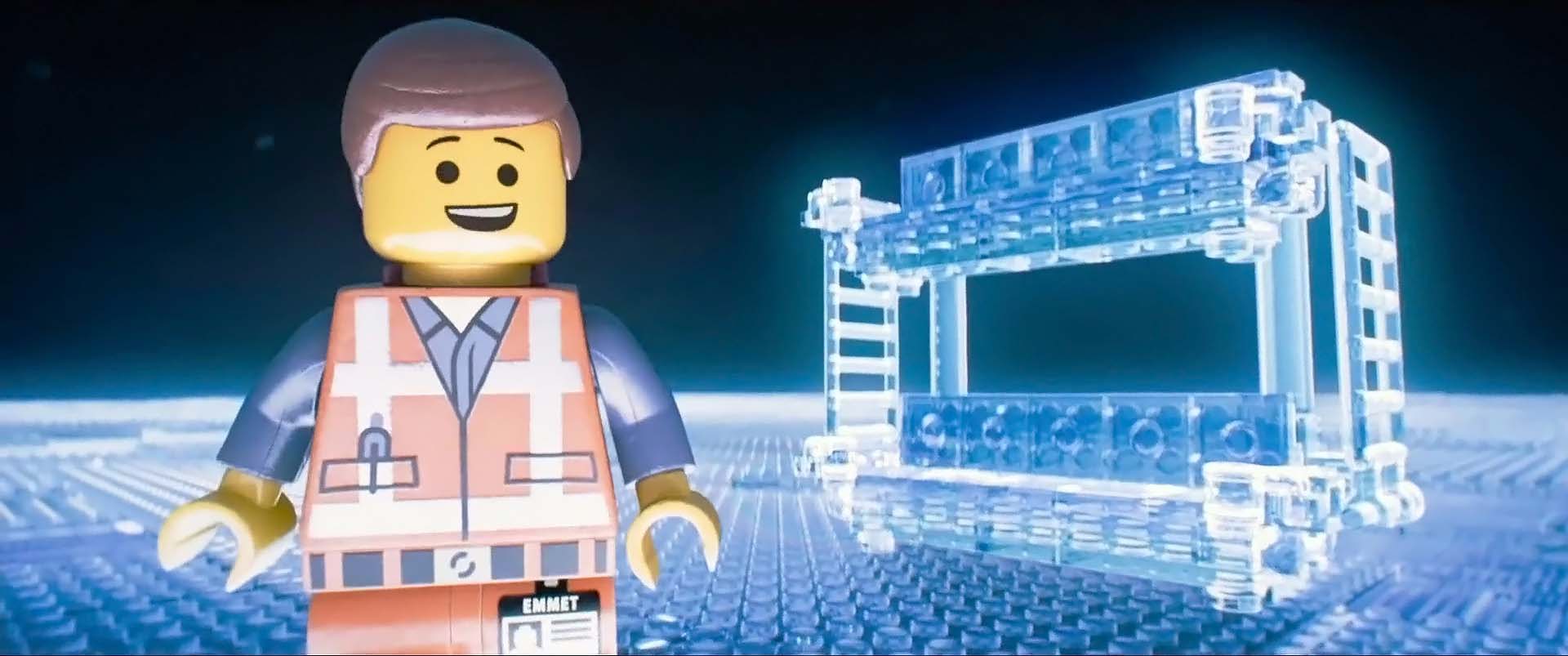 [Speaker Notes: MCN
We had points in the process where the service owners felt they hadn’t been listened to, and we continued to talk
Example of ESC meetings with competing status reports
Flexibility balanced with best practices 
Balance creativity with following the instructions…like the movie]
Points of Pride
According to Oracle, first AAU school to move from PS self-hosted to vendor-hosted
CWRU Legal reported contract is most university-fair they have encountered
Negotiations were very even from both sides
[Speaker Notes: Negotiations were extremely amicable with both sides approaching them with openness]
Lessons Learned
Remain committed, but listen openly to constituents
Remember what the key objectives are throughout
Quantify, quantify, quantify
Engage experts when group realizes limitations

Communicate often with stakeholders at all levels
[Speaker Notes: SJR
We had executive commitment which propelled initiative, but had to stay open-minded to all parties
There were many other potential benefits raised, but had to keep scope to the four key ones
We were MUCH more successful when we could show our work
I was surprised how much better we all were when we strategically engaged experts – vendor, contracts, partners
We had couple stretches when we were heavily engaged in committee work.  Had to make sure all levels knew what was going on.  Especially staff.]
Next Steps
Started transition in September 2013
Joint project management
Completed first migration, Phire, in February
Lots of work, especially testing
HCM, SIS & FIN cutover in May, July and finally September

FIN and HCM upgrades going to RFP for 2015 completion
[Speaker Notes: Very pleased with relationship so far]
Questions?
Contact
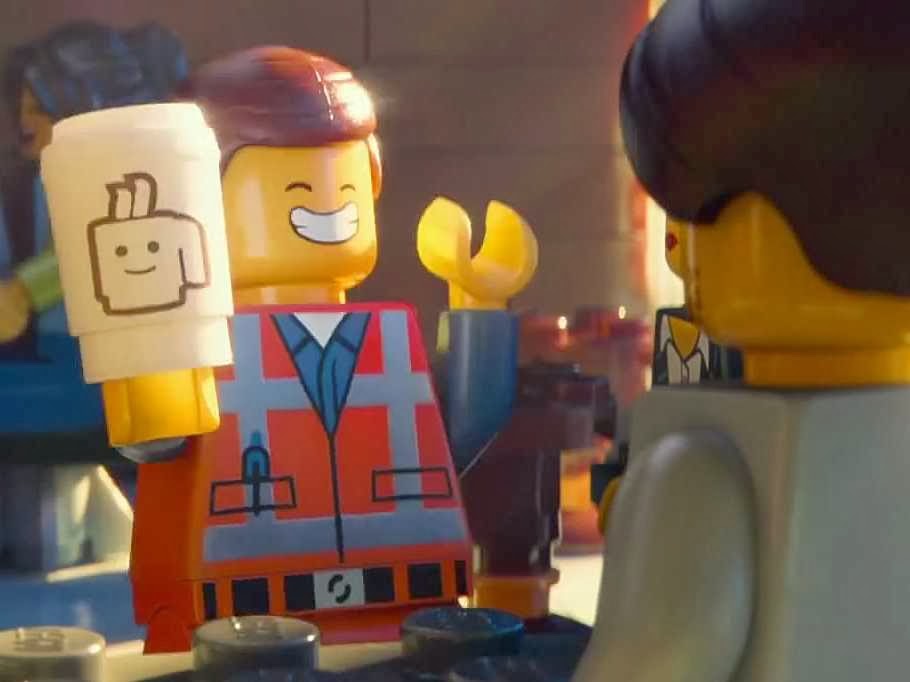 Colleen Nagy
E-mail: colleen.nagy@case.edu
Phone: 216-368-8593

Steve Reinhardt
E-mail: steve.reinhardt@case.edu
Phone: 216-368-0404
Vendor RFP Scorecard template.xls